Русский язык 3 классУМК «Гармония»
Закрепление пройденного
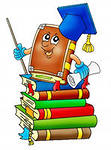 Учитель начальных классов
МБОУ СОШ №14 г. Балей
Забайкальский край
Чередниченко Валентина Ивановна
Прочитай. Спиши, вставь где нужно Ь:
Птен..чик, меч.., суш.., много луж..., крыл..цо, береч.., мыш.., мыт..ся,
он кусает..ся, в..юга, говориш..,учит..ся.
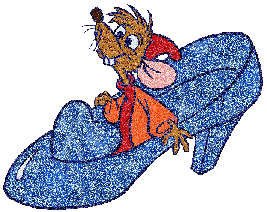 Прочитай. Найди в тексте глаголы, стоящие в настоящем, будущем и прошедшем времени. Напиши их.
Дети пошли на пруд. На берегу весело шумит камыш. Ребятишки решили построить плот. Скоро плот поплывёт по гладкой воде.
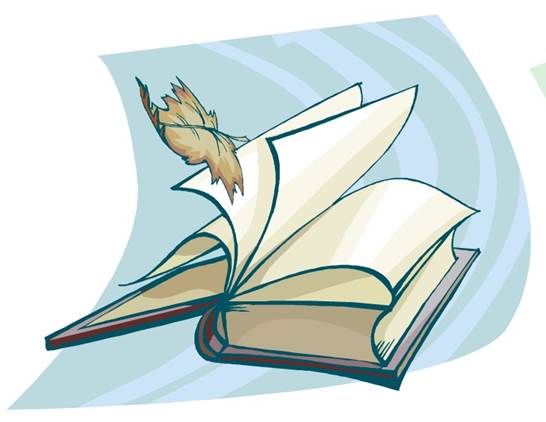 Спиши предложения и раскрой скобки:
(Не) разгрызть ореха – (не) съесть ядра. (Не) стыдно (не) знать, стыдно (не) учиться.
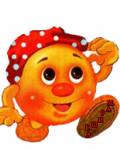 От имён прилагательных и существительных образуй и запиши глаголы неопределённой формы.
СВЕТЛЫЙ, КРАСНЫЙ, СТАРЫЙ, МОРОЗ, ПИЛА, ГРУСТЬ
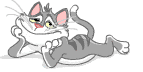 Подбери противоположные по смыслу слова. Как называются такие слова?
ГОРЬКИЙ – 			СЛАДКИЙБОЛЬШОЙ – 		МАЛЕНЬКИЙ		
СВЕТЛЫЙ –                 ТЕМНЫЙ
НИЗКИЙ –                     ВЫСОКИЙ
Спиши, разбери слова по составу. Составь с одним из них предложение.
ВЫБЕГУТ, ЗЕРНЫШКО, ЗВОНКИЙ
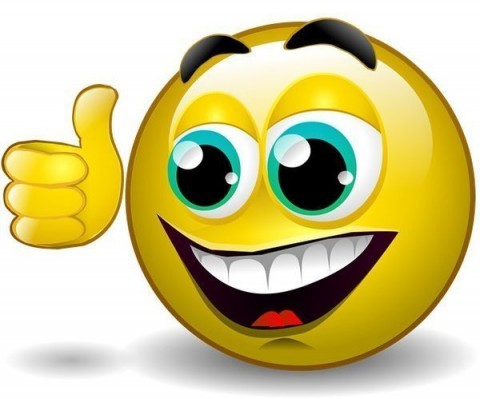 Спиши предложение, подчеркни главные члены.
(В) л..су на солнеч?ной п..ляне растёт могучий ду...
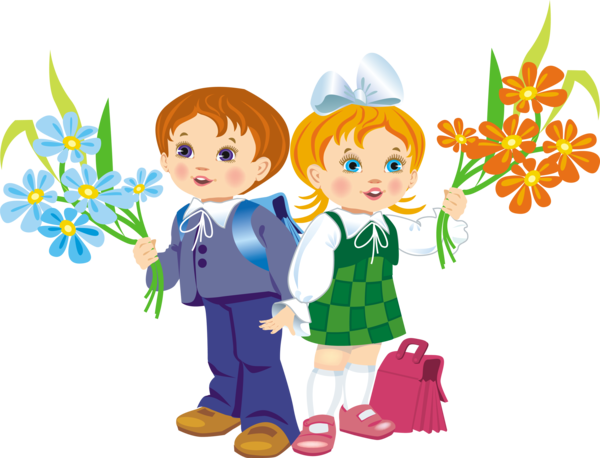 Из данных слов составь предложение, разбери его по членам предложения:
ПОЛЯНКЕ, МОЛОДЕНЬКИЕ, ЛЕСНОЙ, НА, ОСИНКИ, ВЫСТРОИЛИСЬ
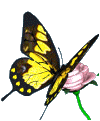 Прочитай. Спиши предложения, вставь пропущенные буквы. Объясни их написание устно.
Наступа..т  ранн..  весна. (С) земли  с..шёл  сне.. Пришло радос..ное время года. Т..пло.
У высок.. мурав..иной куч.. (на) л..сной полянк.. ковром рассыпались перв..цветы. Муравьи тащат в свой общий дом сухие хв..инки, тр..винки.
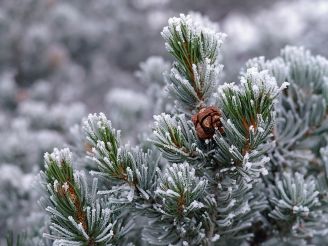 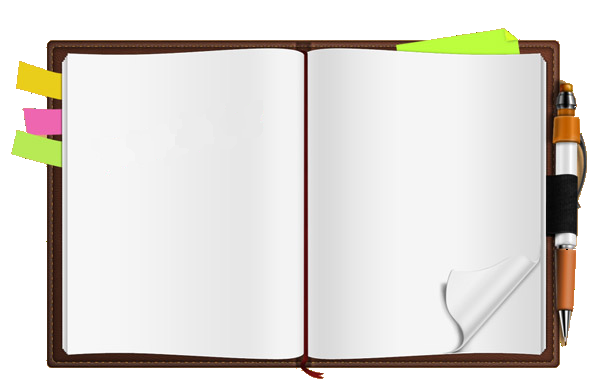 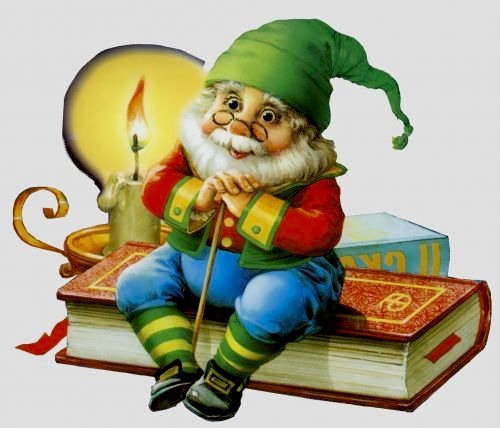 Презентацию подготовила
 учитель начальных классов
МБОУ СОШ №14 г. Балей
Забайкальский край
Чередниченко Валентина Ивановна